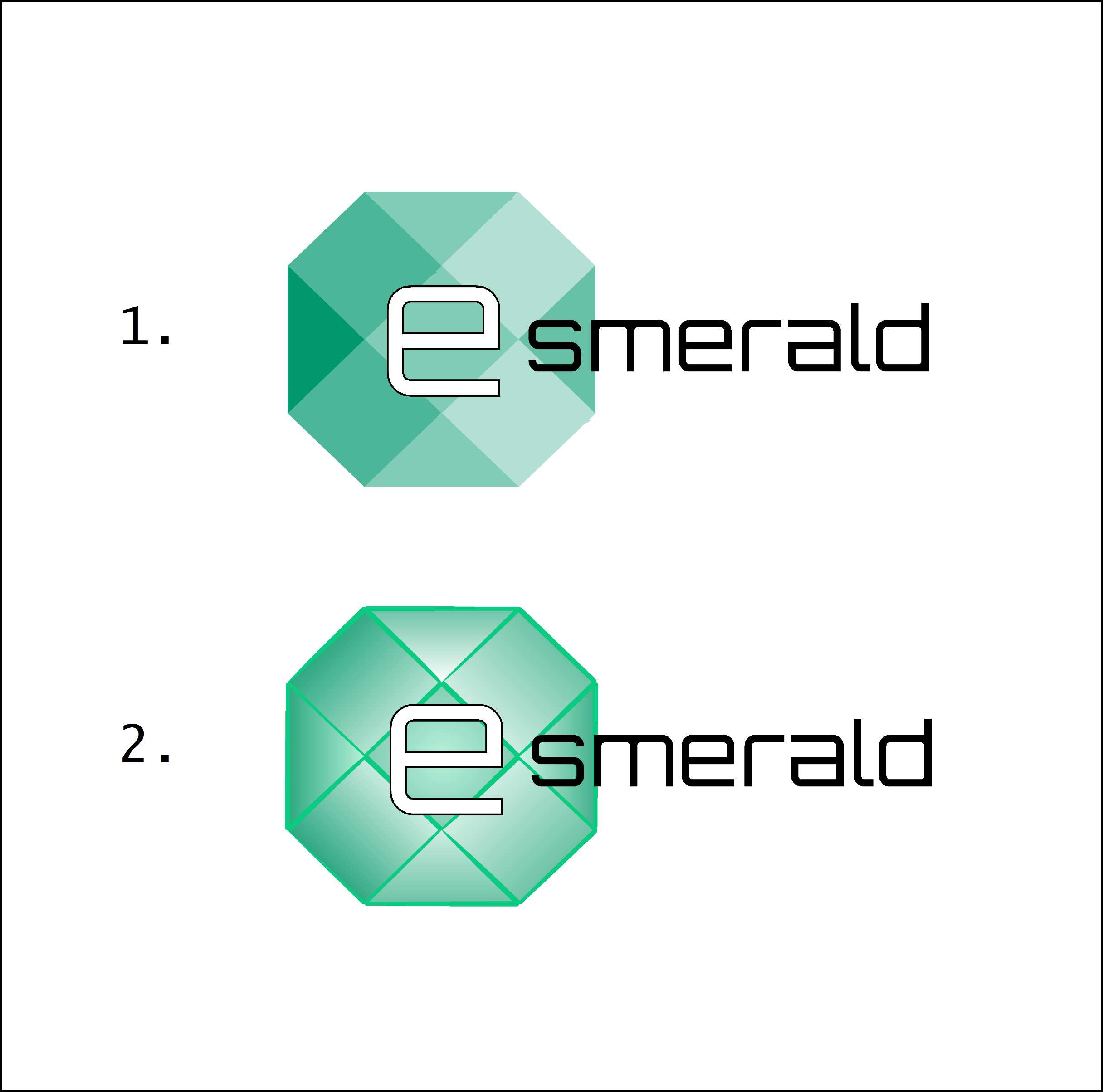 “Poboljšanje otpornosti malih i srednjih poduzeća nakon lockdowna”
STVARANJE VRIJEDNOSTI U POSLOVNIM MODELIMA NAKON PANDEMIJE: INOVATIVNI PRISTUPI MARKETINGU
Autor: IDP
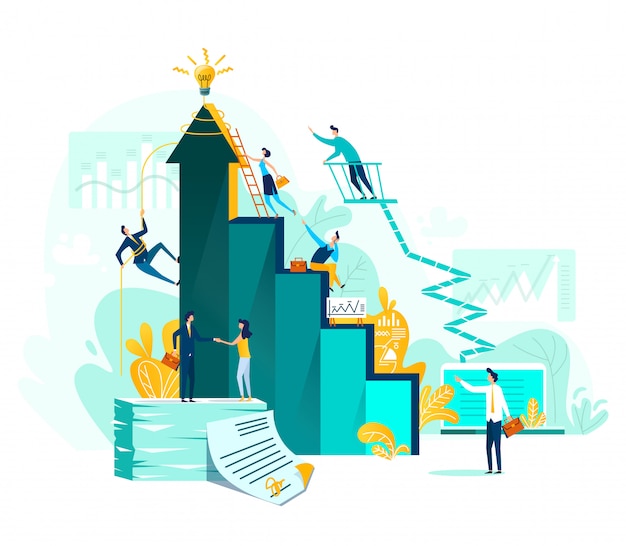 CILJEVI
Na kraju ovog modula moći ćete:
Shvatiti kako poduzeća stvaraju vrijednosti
Odrediti ulogu marketinga u ovom procesu stvaranja vrijednosti
Navesti osnove marketinške strategije
INDEKS
Jedinica 1: Stvaranje vrijednosti: inovativni pristupi marketingu
Vrijednost: različiti pristupi
Varijable koje određuju vrijednost
Obrada inputa: IPO model
Socio-ekonomski kontekst: PEST analiza
narod
Marketing: definicije
Stupovi marketinških praksi
Marketinški miks
Marketinški miks u poslovnom planu
JEDINICA 1: Pristup stvaranju vrijednosti na poslu i u životu: inovativni pristupi marketingu
ODJELJAK 1.1.: Vrijednost: različiti pristupi
Izlaz VS Ishod
Dobit i gubitak
Kvantitativno VS kvalitativno
Standardi izvedbe
Proizvedena količina
Utjecaj koji proizlazi iz rezultata
Konkretni rezultati
Dobit = Prihodi - Troškovi
JEDINICA 1: Pristup stvaranju vrijednosti na poslu i u životu: inovativni pristupi marketingu
ODJELJAK 1.2.: Varijable koje određuju vrijednost
Obrada ulaza
Društveno-ekonomski kontekst
Ljudi
JEDINICA 1: Pristup stvaranju vrijednosti na poslu i u životu: inovativni pristupi marketingu
ODJELJAK 1.3.: Obrada inputa: IPO model
IPO model označava ulaz, proces i izlaz
Ulazni
Oprema
Informacija
Objekti
Znanje
Osoblje
Ishod
↑ Učinkovitost
↑ Vještine
↑ Znanje i iskustvo
↑ Zadovoljstvo klijenata
Postupak
Planiranje
Tijek procesa
Radovi u tijeku
Provjera kvalitete
Ljudski menadzment
Komunikacija
Odnosi s javnošću
Marketing
Izlazi
Konačni proizvod i usluga
Isporučivost
JEDINICA 1: Pristup stvaranju vrijednosti na poslu i u životu: inovativni pristupi marketingu
ODJELJAK 1.4.: Socio-ekonomski kontekst: PEST analiza
Što može utjecati na našu poslovnu ideju?
Ekonomski
Politička
P
Koja su ekonomska pitanja koja mogu utjecati na vaše poslovanje?
Koji su politički čimbenici koji mogu podržati ili spriječiti vaše poslovanje?
E
S
T
Tehnološki
Društveni
Kakav će biti utjecaj tehnologije na vaše poslovanje?
Kako društveno-ekonomsko okruženje može utjecati na vaše poslovanje?
JEDINICA 1: Pristup stvaranju vrijednosti na poslu i u životu: inovativni pristupi marketingu
ODJELJAK 1.5.: Ljudi
Ljudi su treća varijabla koja određuje vrijednost.

Odnosi se i na internu radnu snagu i na vanjske dionike
Interno osoblje
Vanjske interesne skupine
Dionici koji bi mogli biti zainteresirani za poslovne aktivnosti poduzeća
Stručnost, znanje, kompetencije i vještine interne radne snage poduzeća
JEDINICA 1: Pristup stvaranju vrijednosti na poslu i u životu: inovativni pristupi marketingu
ODJELJAK 1.6.: Marketing: definicije
"Marketing je angažiranje kupaca i upravljanje profitabilnim odnosima s kupcima." (Kotler P., Armstrong G., 2020.)
"Marketing je aktivnost, skup institucija i procesa za stvaranje, komuniciranje, isporuku i razmjenu ponuda koje imaju vrijednost za kupce, klijente, partnere i društvo u cjelini." (American Marketing Association, 2017.)
Definicija uglavnom usmjerena na tržište
Definicija uglavnom usmjerena na kupca
JEDINICA 1: Pristup stvaranju vrijednosti na poslu i u životu: inovativni pristupi marketingu
ODJELJAK 1.7.: Stupovi marketinških praksi
Tržište(a)
Konkurentni konteksti u kojima posluju mala i srednja poduzeća
Potrebe
Zaostaci u zadovoljstvu kupaca koje mala i srednja poduzeća mogu iskoristiti
zahtijevajte
Želje kupaca podržane njihovom kupovnom moći
JEDINICA 1: Pristup stvaranju vrijednosti na poslu i u životu: inovativni pristupi marketingu
ODJELJAK 1.8.: Marketinški miks
Model 8 Ps može pomoći tvrtkama da pripreme svoj marketinški plan
Kako ćete promovirati svoj proizvod?
Što nudite?
Promocija
Proizvod
Kako je organizirana vaša tvrtka?
8 Ps
Model
Koja je cijena vašeg proizvoda?
Postupak
Cijena
Stvarate li kogeneraciju vrijednosti u cijelom lancu proizvodnje?
Gdje prodajete?
Partnerstvo
Mjesto
Tko vas podržava u vašem poslu?
Koji su elementi okoliša koji okružuju potrošače tijekom isporuke proizvoda?
Fizički dokaz
narod
JEDINICA 1: Pristup stvaranju vrijednosti na poslu i u životu: inovativni pristupi marketingu
ODJELJAK 1.9.: Marketinški miks u poslovnom planu
01
02
03
Ponuda
Nadtržišta
Procjena rizika
Poslovno vodstvo
Distribucija i marketing
Poslovni model
Izvršni sažetak
Razno
Financijske projekcije
04
Kratki opis poslovnog plana
Na primjer: ankete i analize, životopisi osoblja
Bilanca, novčani tijek, račun dobiti i gubitka
Proizvodi/usluge
Konkurenti i kupci
Identifikacija i kartiranje
Vlasnici/osnivači
Koordinacija procesa i aktivnosti
11
05
10
06
Tvrtke bi trebale pružiti detaljne informacije o svom marketinškom miksu u poslovnom planu
07
Pravni oblik
Kapitalni zahtjevi
09
08
Ključni zaključci:
Vrijednost je određena različitim varijablama
Dobar marketinški plan trebao bi uzeti u obzir 8 P
Elementi marketinga imaju presudnu ulogu u poslovnom planu poduzeća
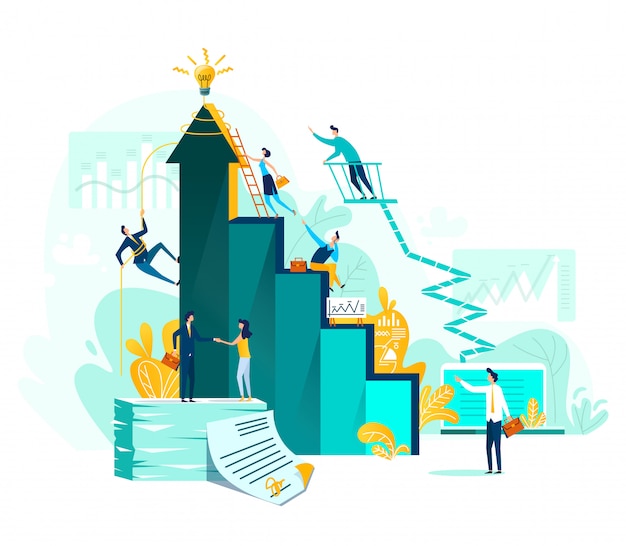 Hvala vam!